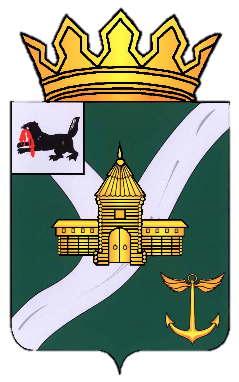 Инвестиционное послание мэра Усть-Кутского муниципального образования
2019 год
В соответствии со стратегическими документами Усть-Кутский район входит в Усть-Кутско-Ленскую опорную территорию развития. Перспективная специализация связана с развитием таких отраслей экономики как:
транспорт (повышение пропускной способности БАМа, расширение пропускной способности Ленского транспортного узла, реконструкция автомобильных дорог);
строительство магистрального газопровода «Сила Сибири», расширение пропускной способности нефтепровода «Восточная Сибирь – Тихий океан»,
добыча топливно-энергетических полезных ископаемых,
газопереработка и газохимия,
газоэнергетика (газовая ТЭС в районе г. Усть-Кута),
обработка древесины и производство изделий из дерева,
здравоохранение и предоставление социальных услуг.
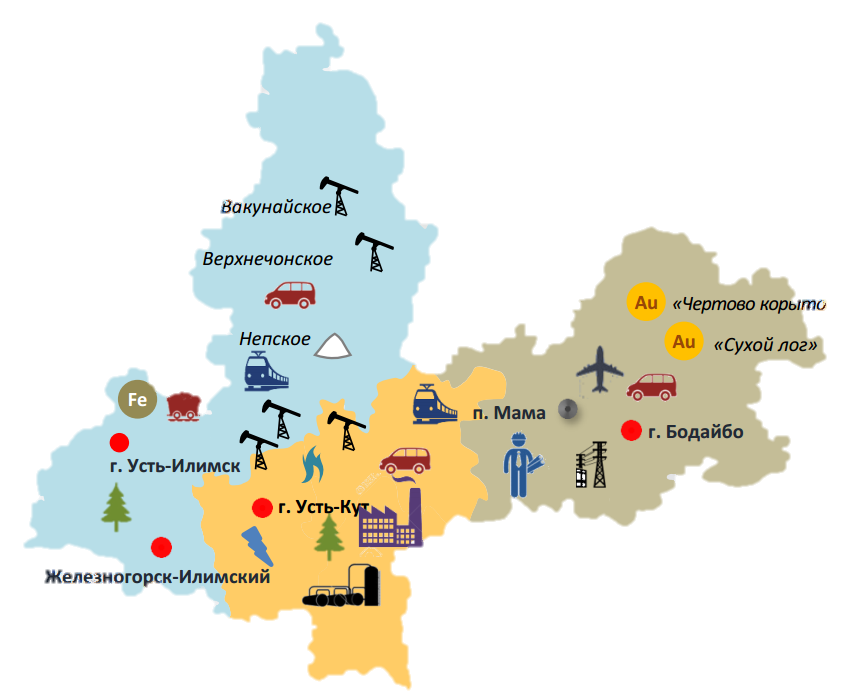 2
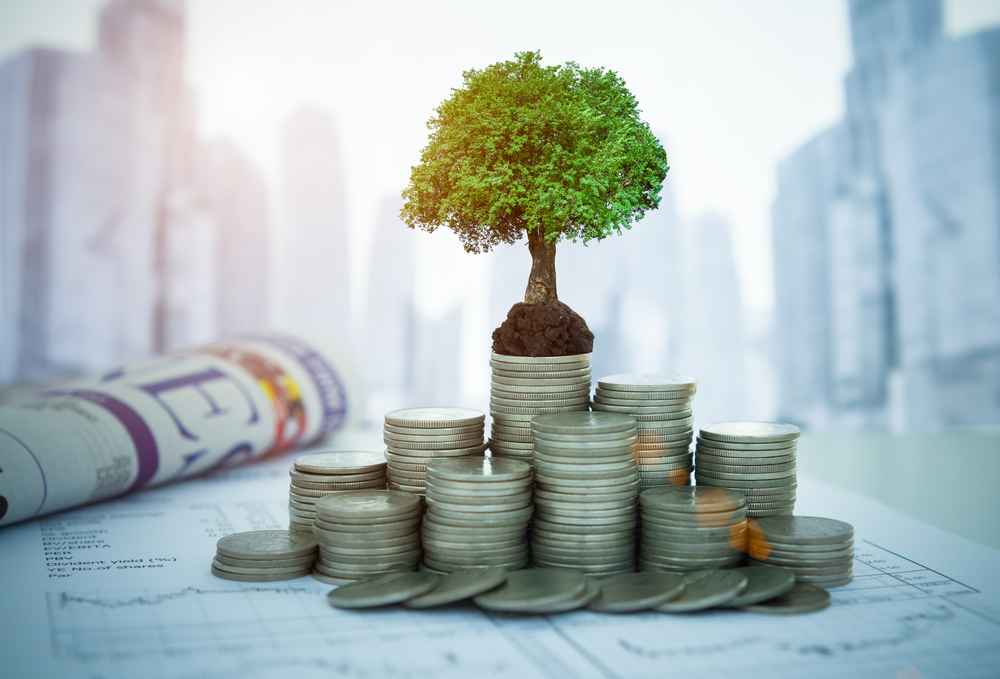 Инвестиции – вклад в благополучие района
3
Инвестиционные вложения, млрд. руб.
4
Реализуемые инвестиционные проекты
5
Развитие транспортной инфраструктуры
6
Строительство
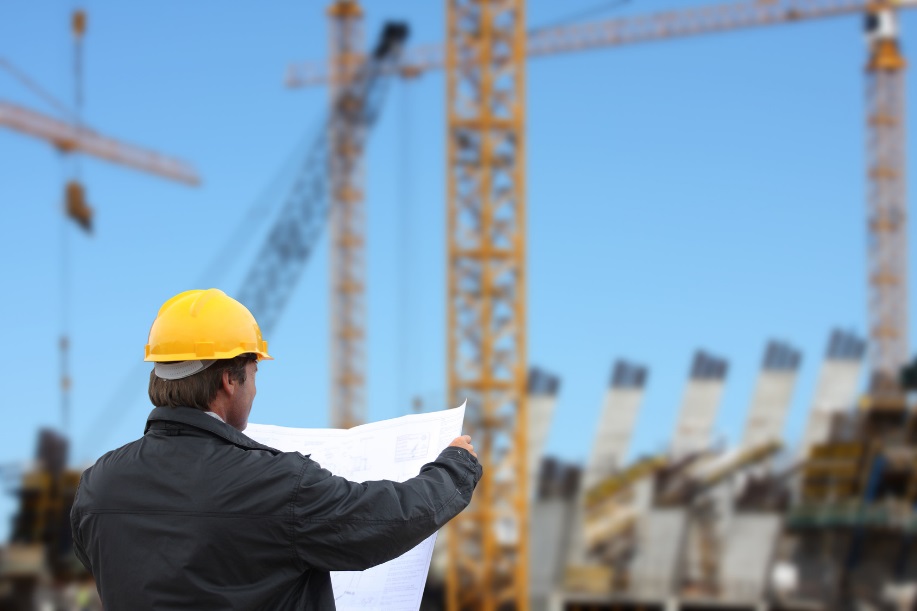 Объем работ по договорам строительного подряда 5 млрд. 27 млн. рублей.

Введено 13 266,1 кв. м жилья, в том числе 4 многоквартирных дома (130 квартир в г. Усть-Куте), 31 индивидуальный жилой дом.
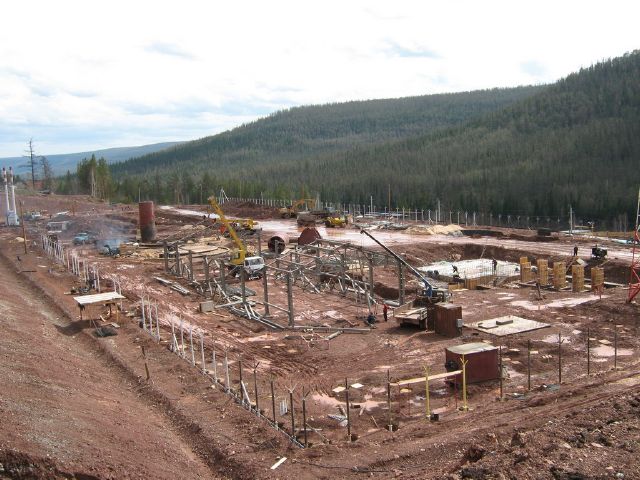 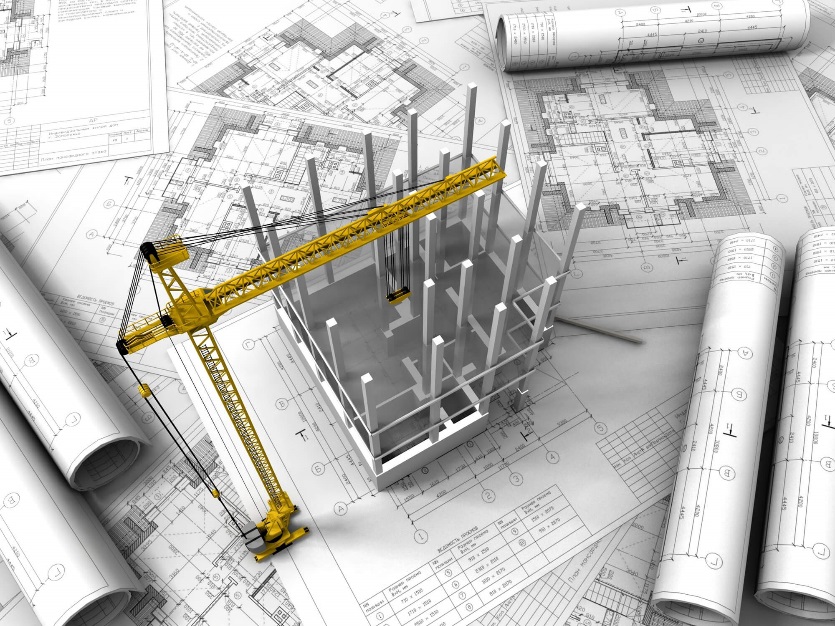 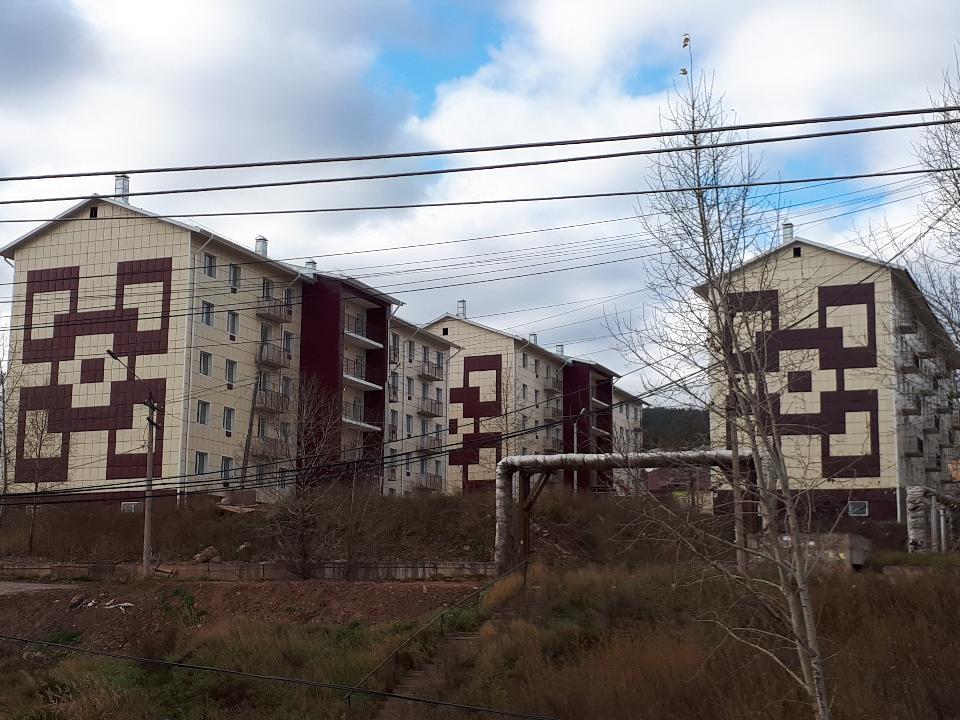 7
Исполнение доходной части, млн. руб.
2017 год – 2 330 млн. руб.
2018 год – 2 751 млн. руб.
+23,7%
+12,9%
8
Бюджетные инвестиции
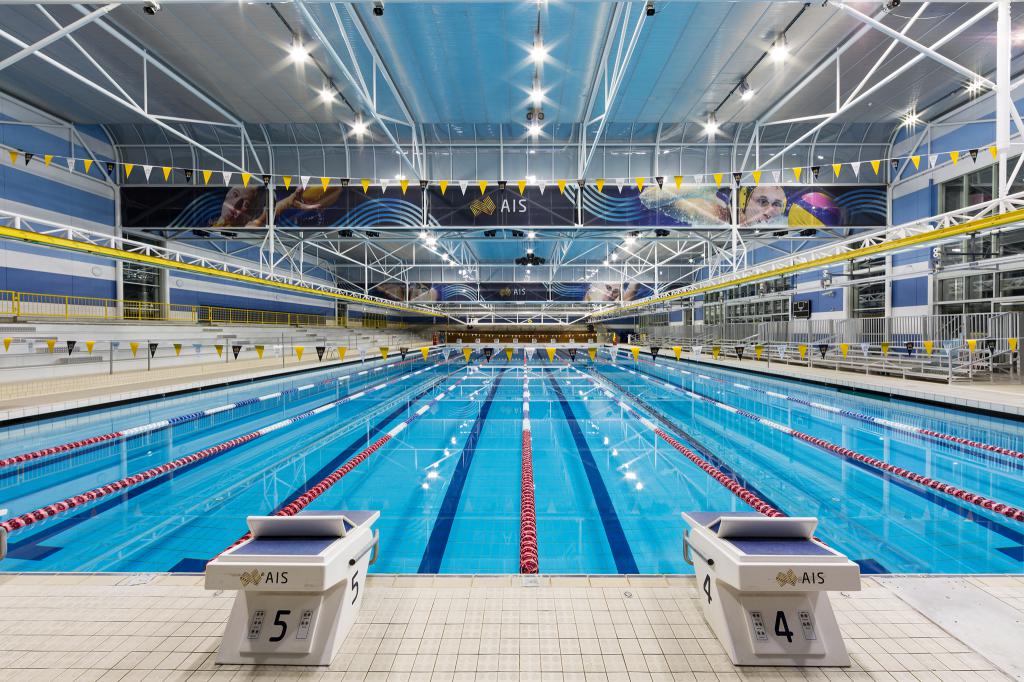 Многофункциональные спортивные площадки в сельских поселениях
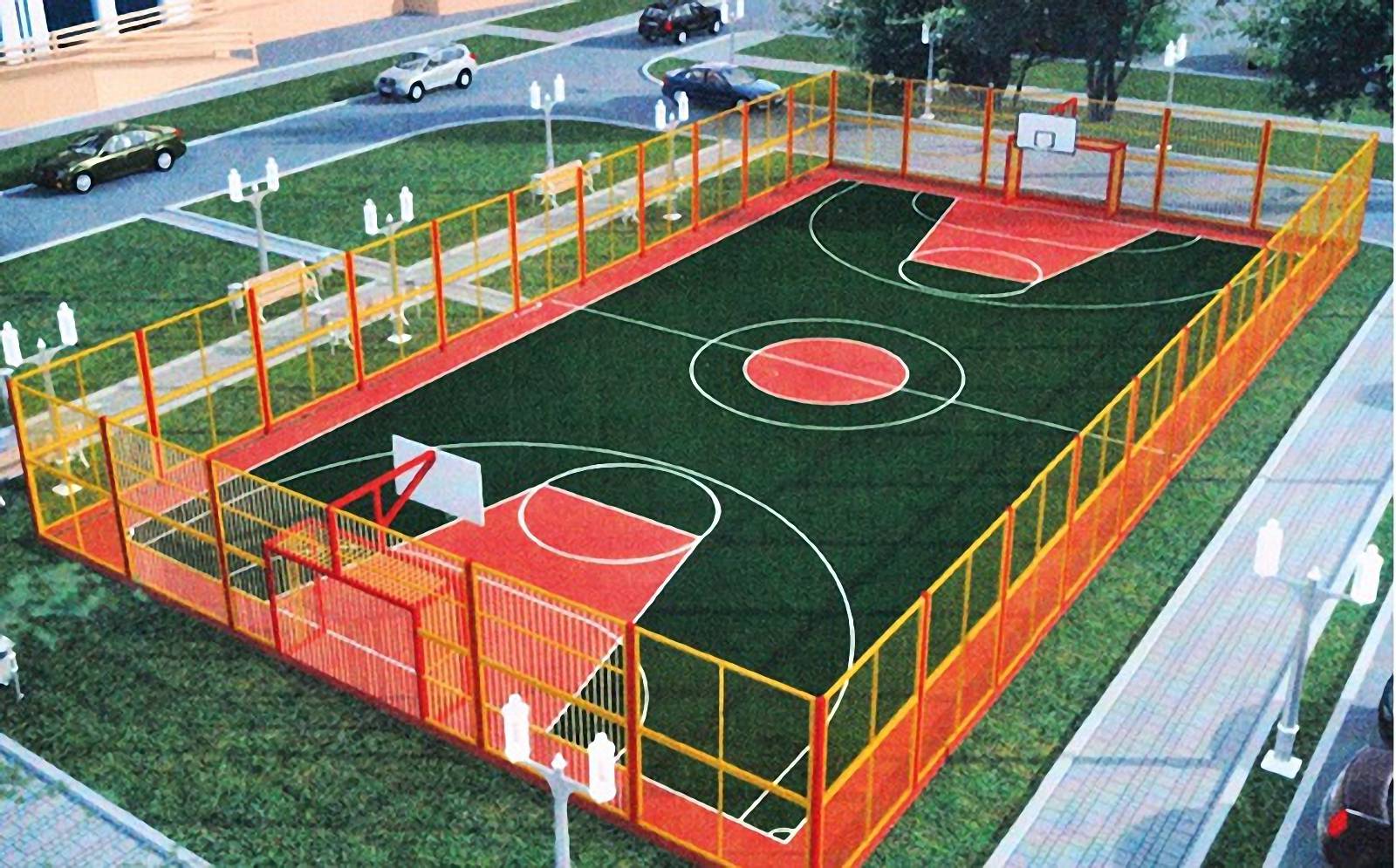 Продолжение строительства плавательного бассейна
9
Лучшие практики Агентства стратегических инициатив
10
Поддержка СМСП
11
Многофункциональный молодежный центр
«Молодость с её благородным энтузиазмом, с её смутными стремлениями к чистому, справедливому, к общественной правде есть одна из величайших сил прогресса».

Н.В. Шелгунов
12
Кадровая политика
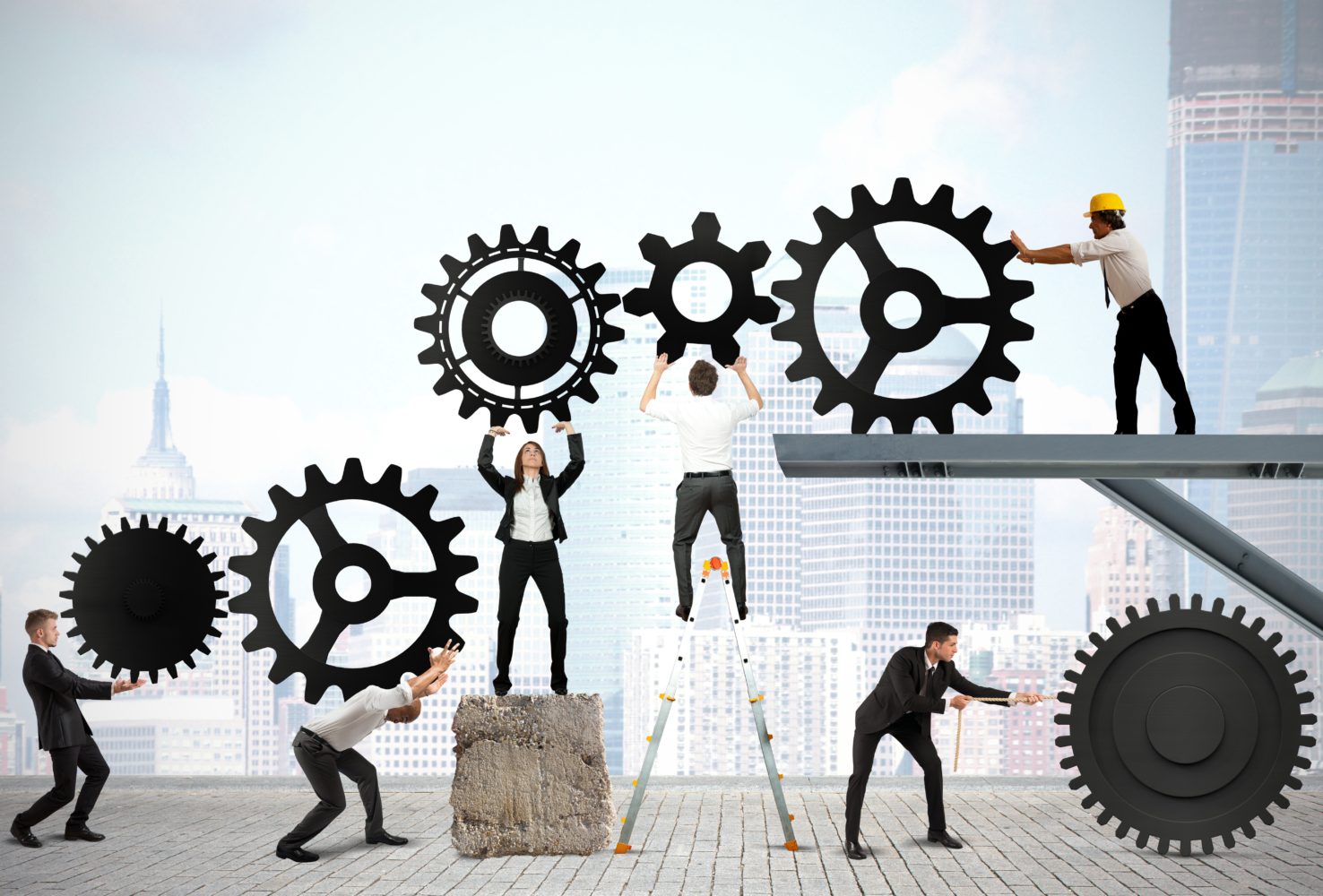 13
Профориентирование
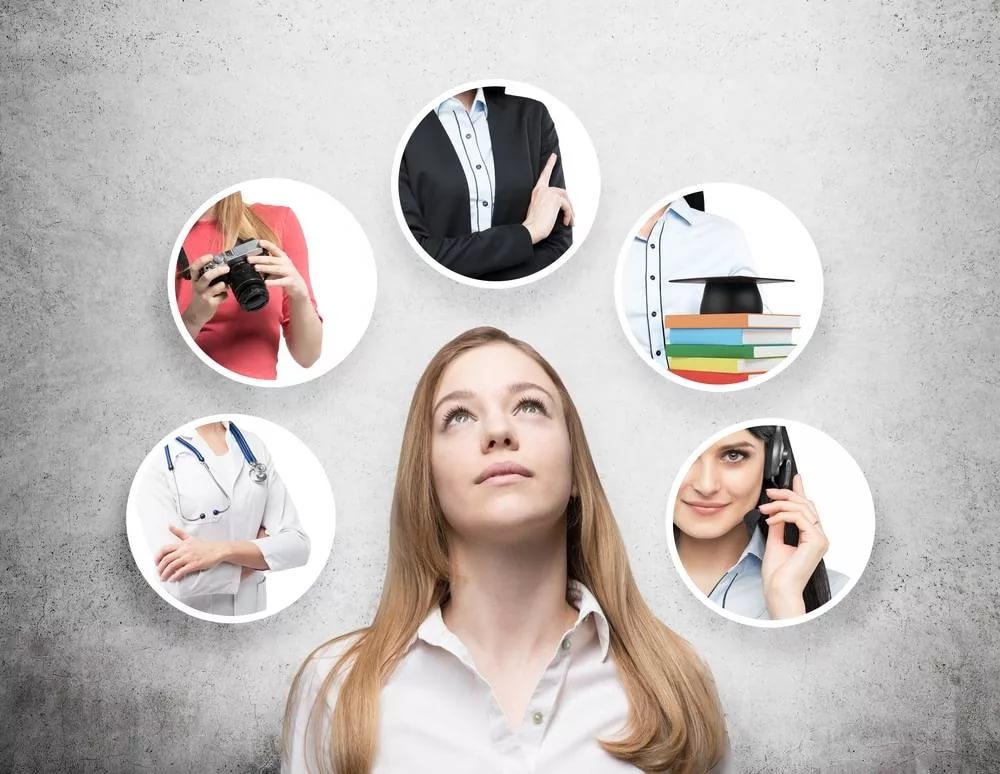 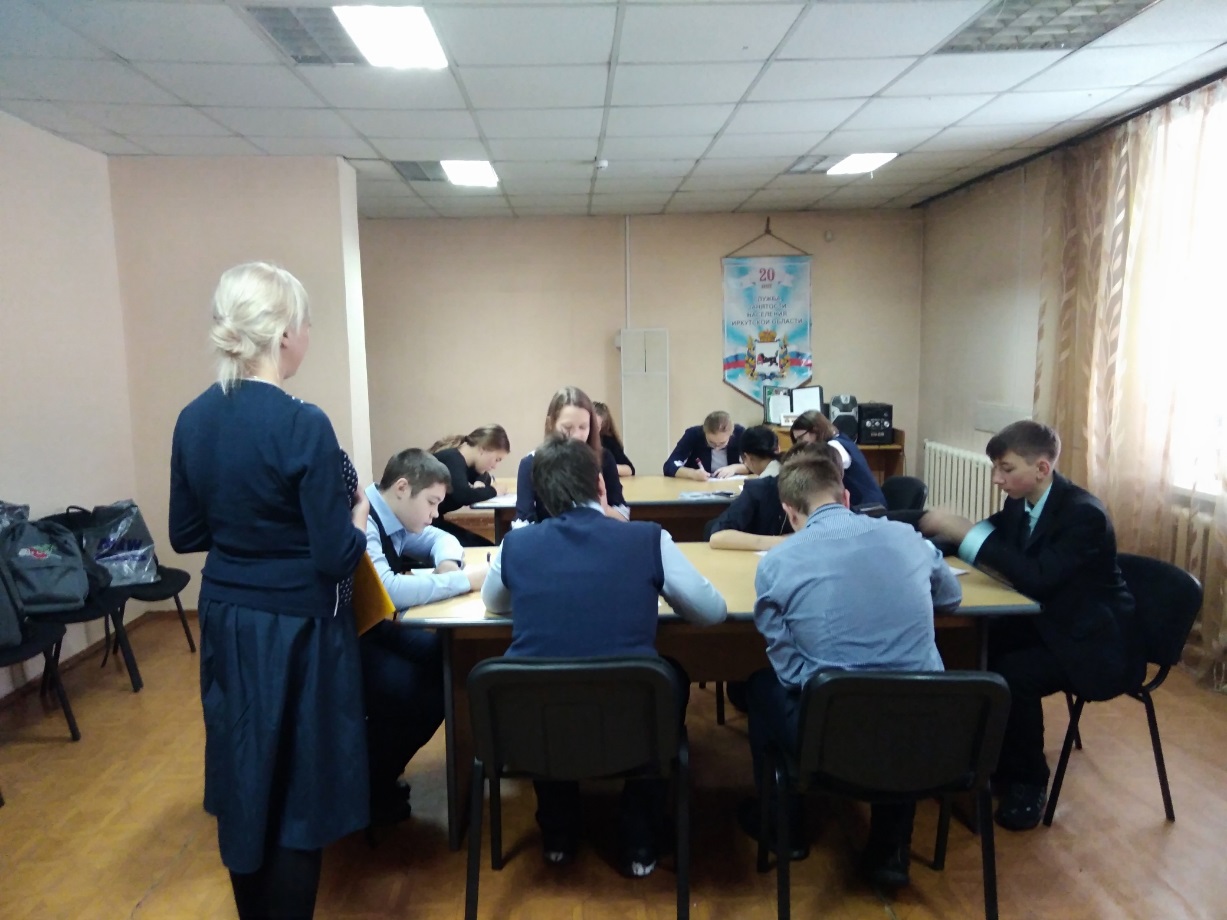 14
Молодые профессионалы
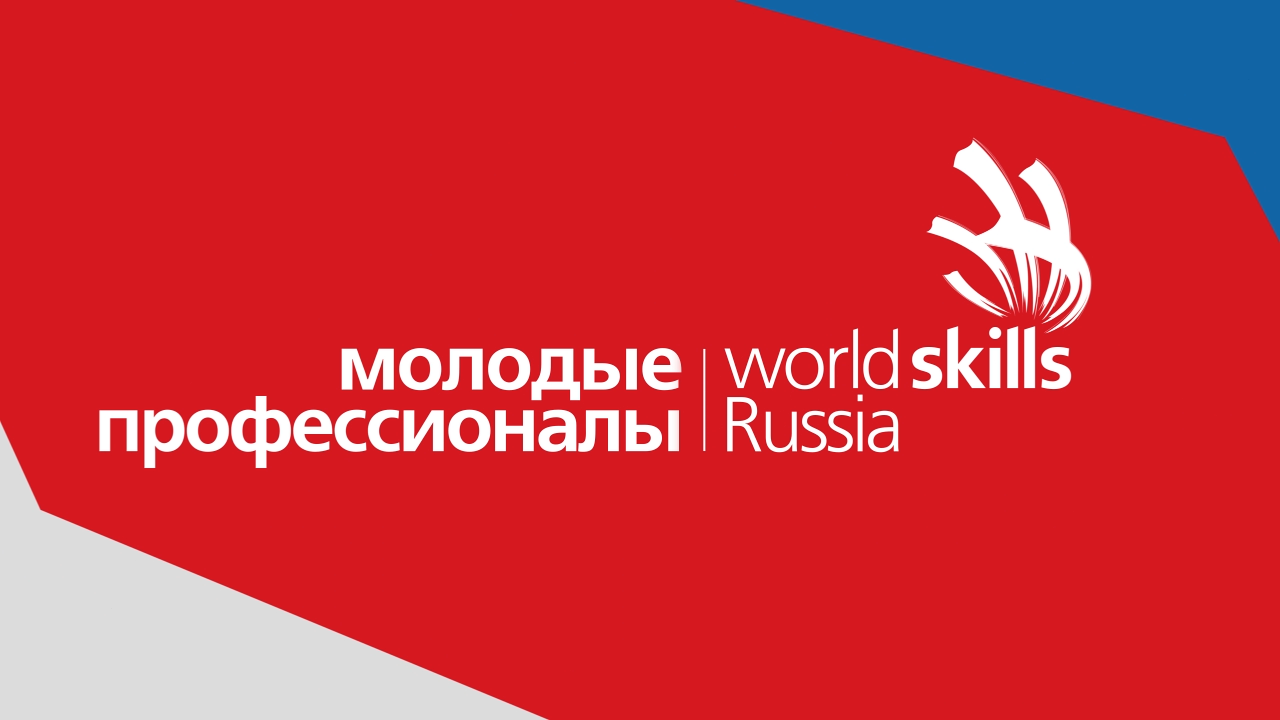 Союз «Молодые профессионалы (WorldSkills Russia)» является некоммерческим движением, миссия которого – повышение стандартов подготовки кадров.
Девиз: «Делай мир лучше силой своего мастерства!»
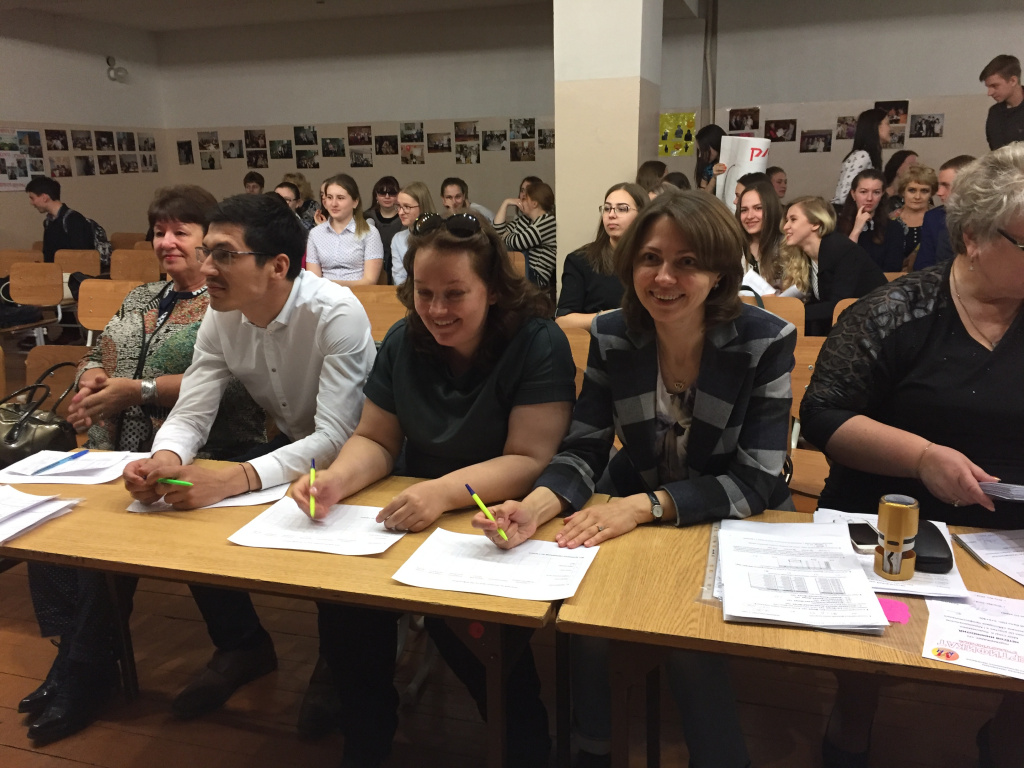 15
Взаимодействие с предприятиями
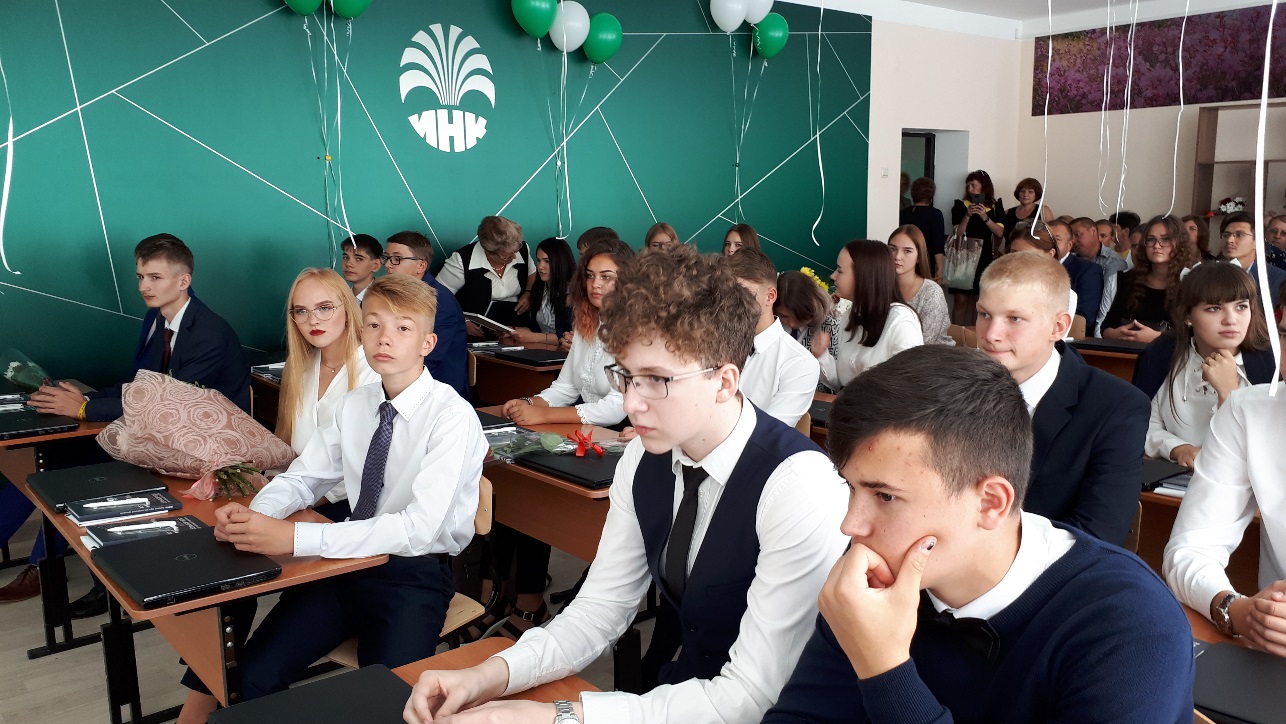 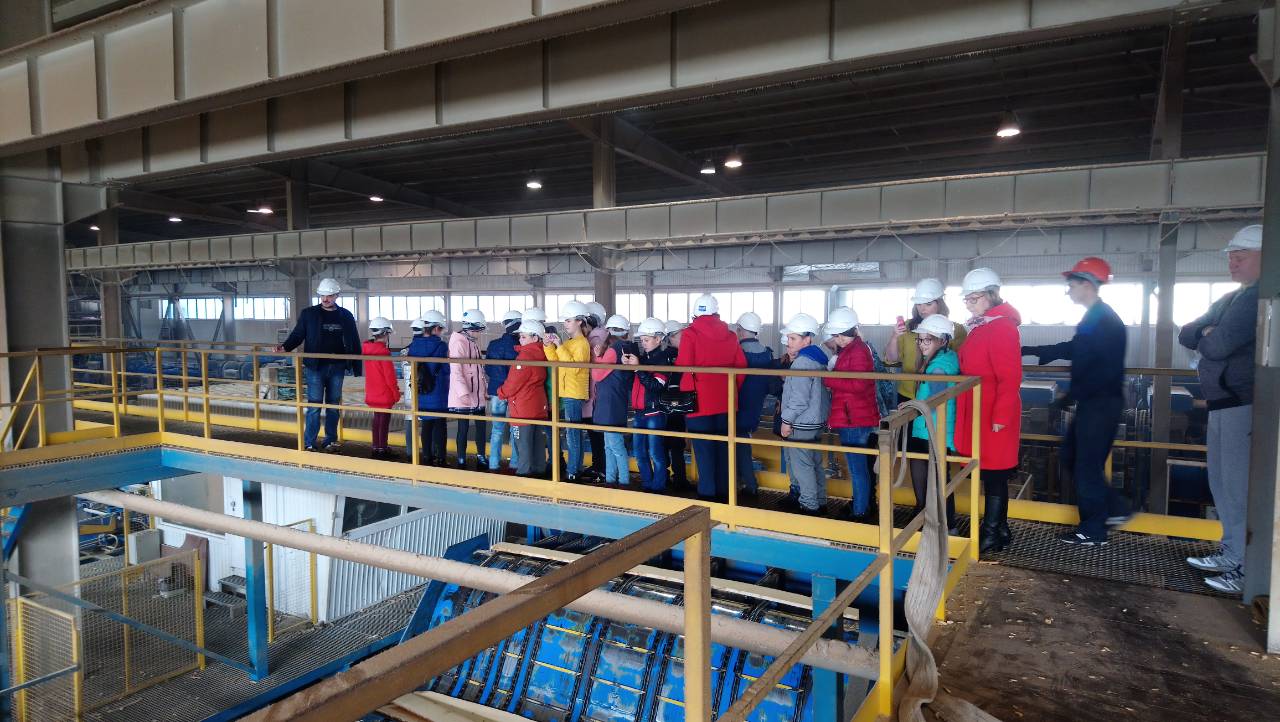 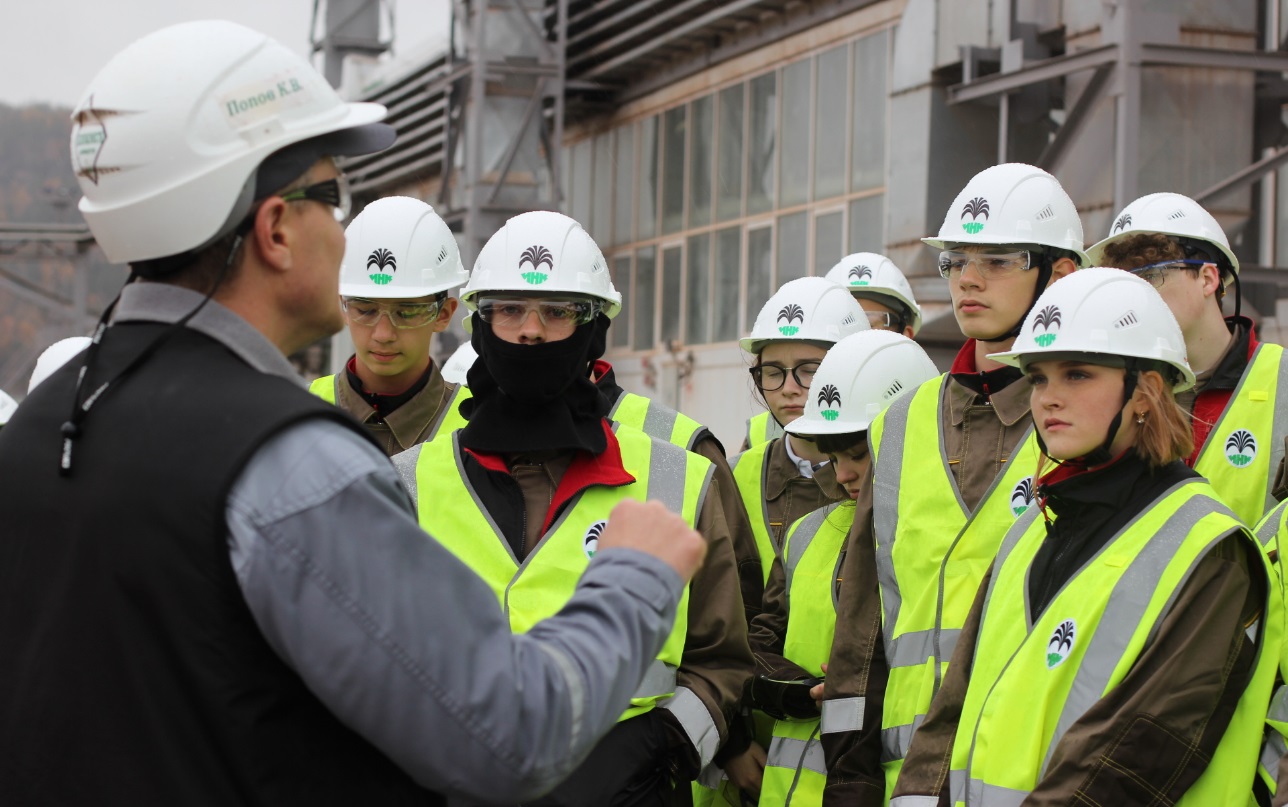 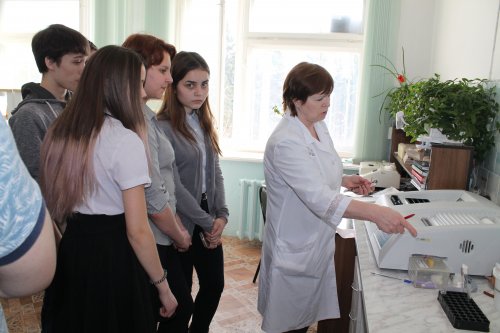 16
Поддержка кадров социальной сферы
17
Конкурентные преимущества
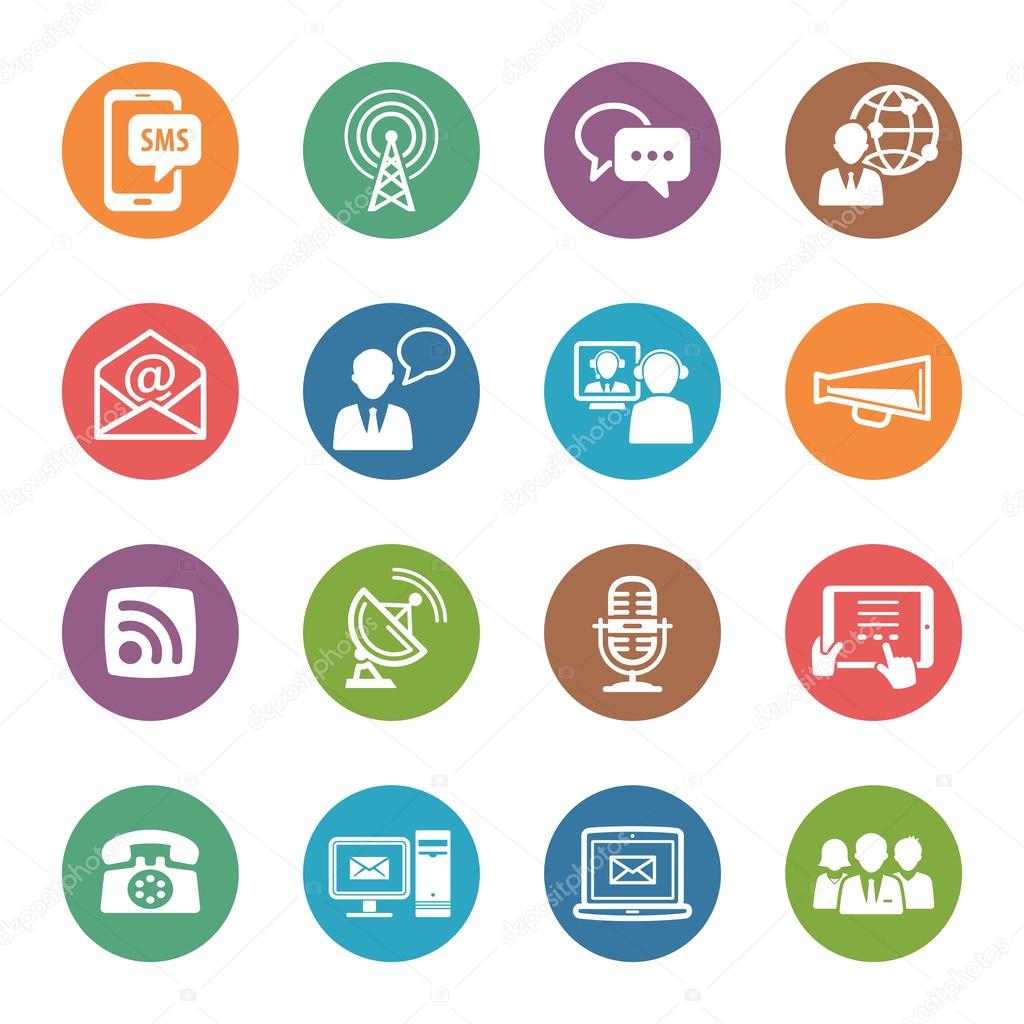 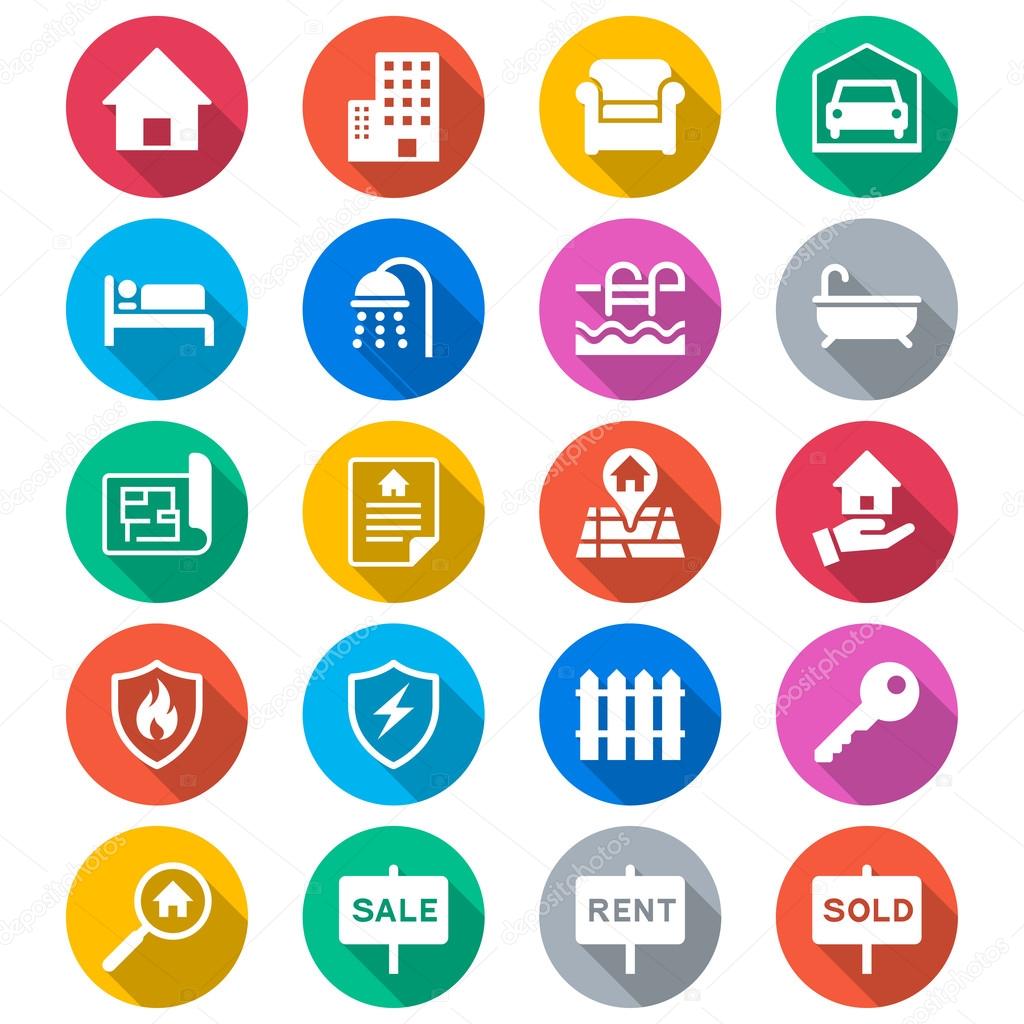 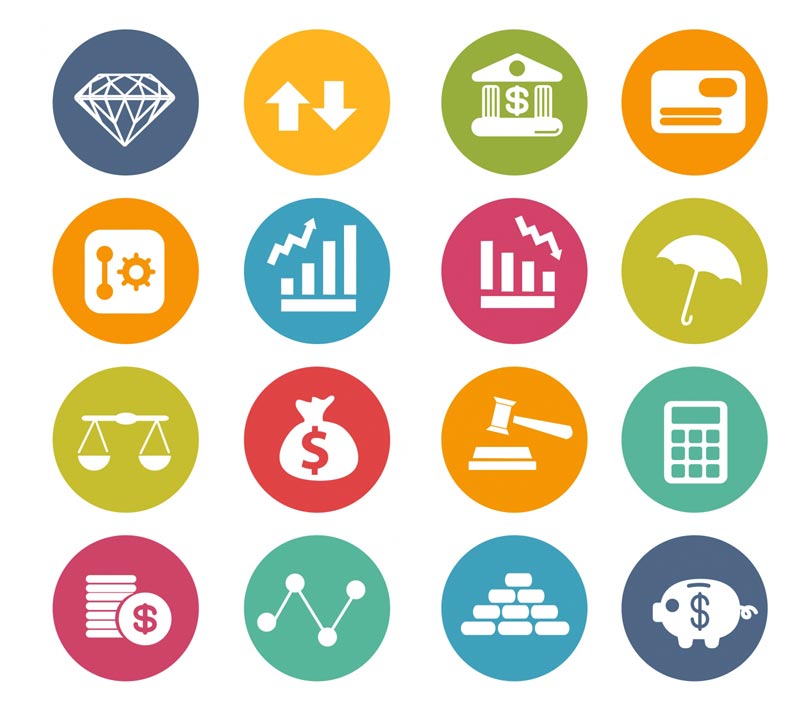 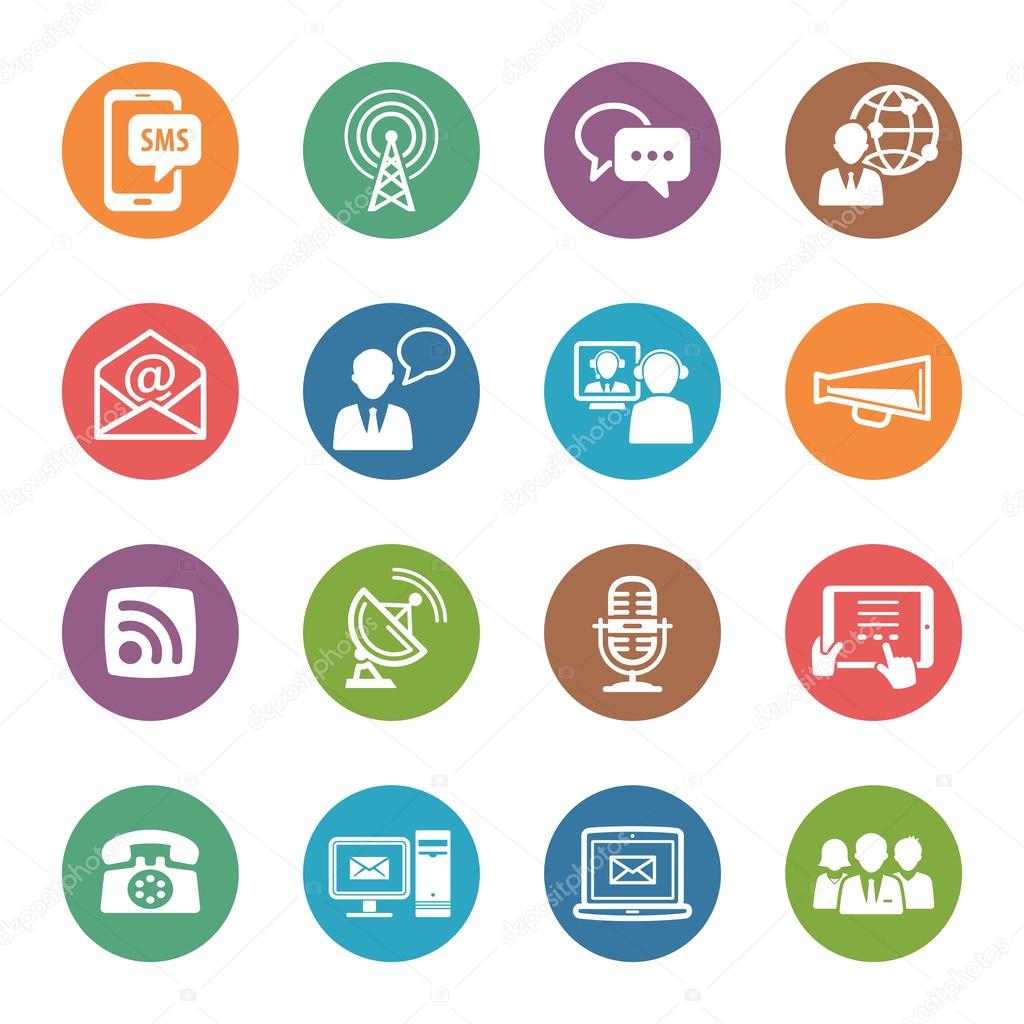 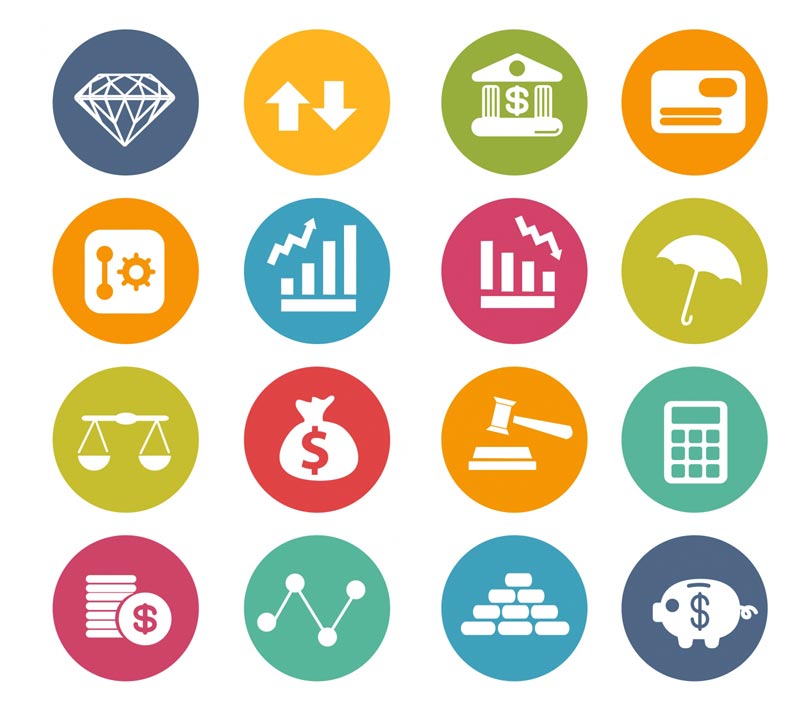 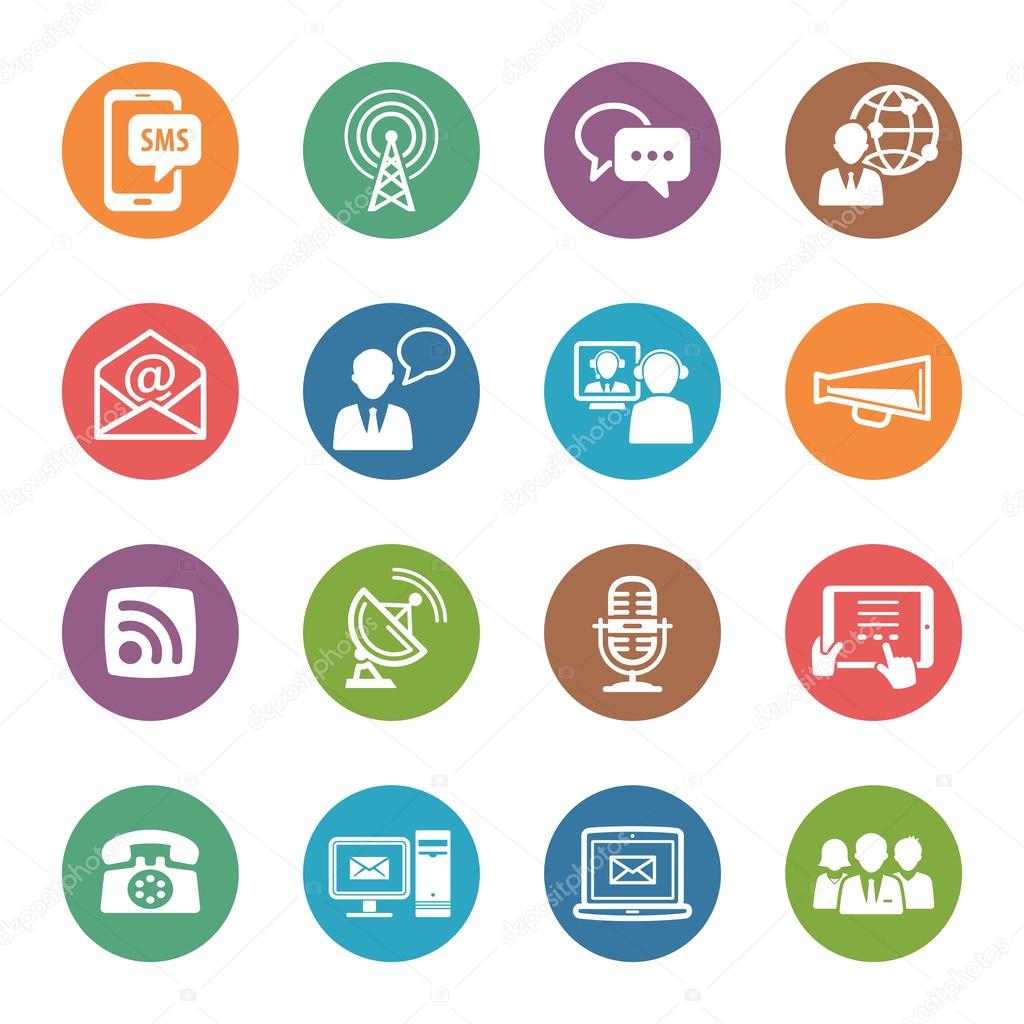 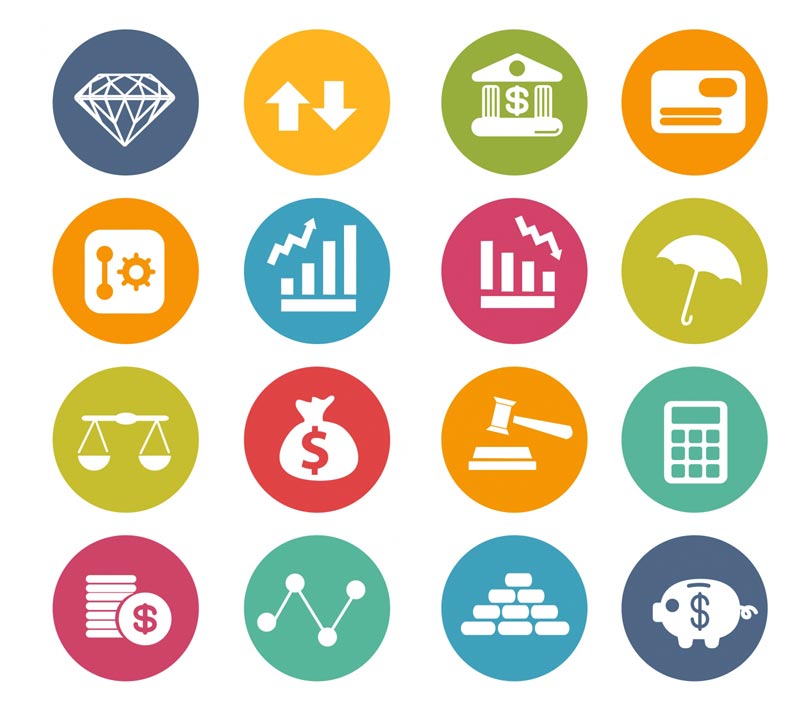 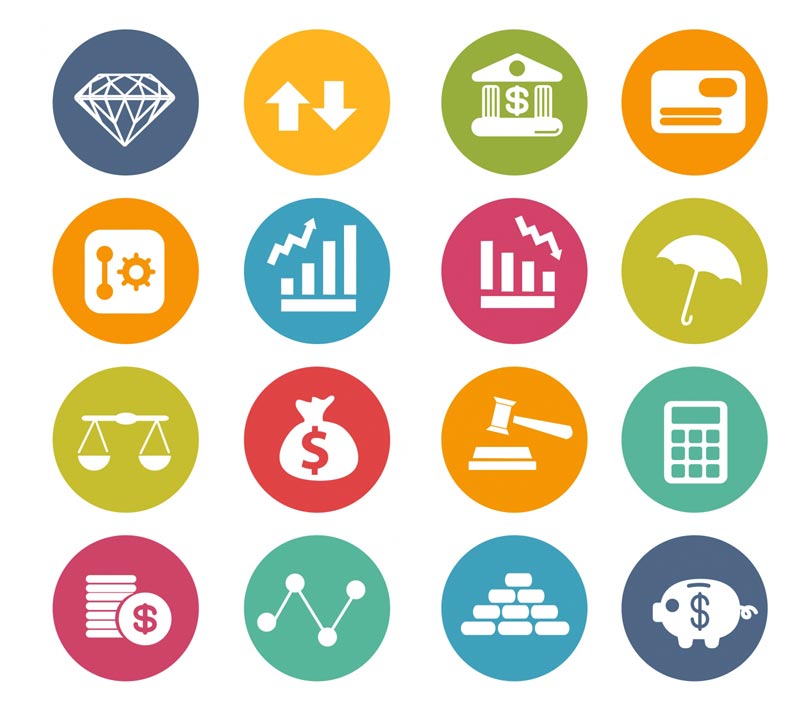 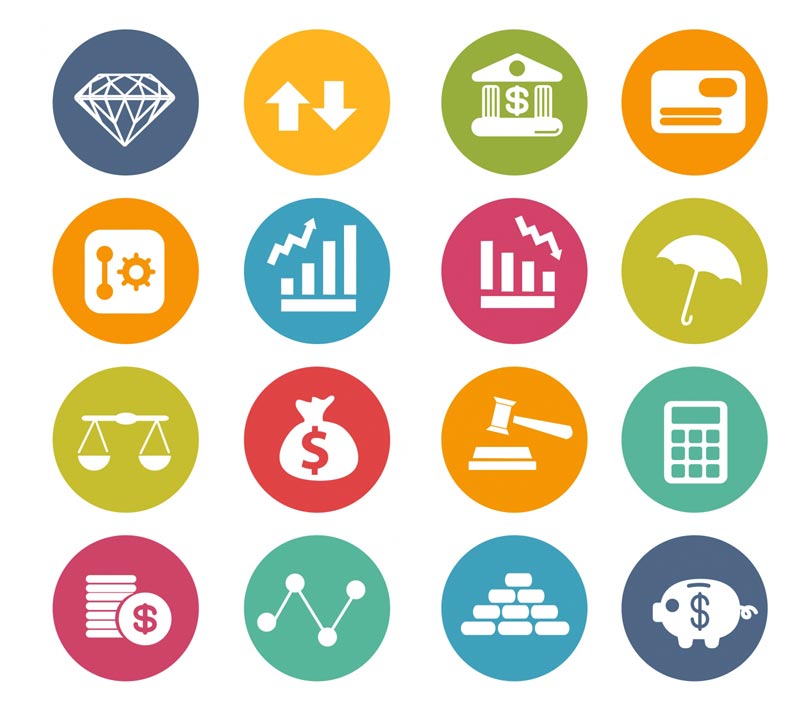 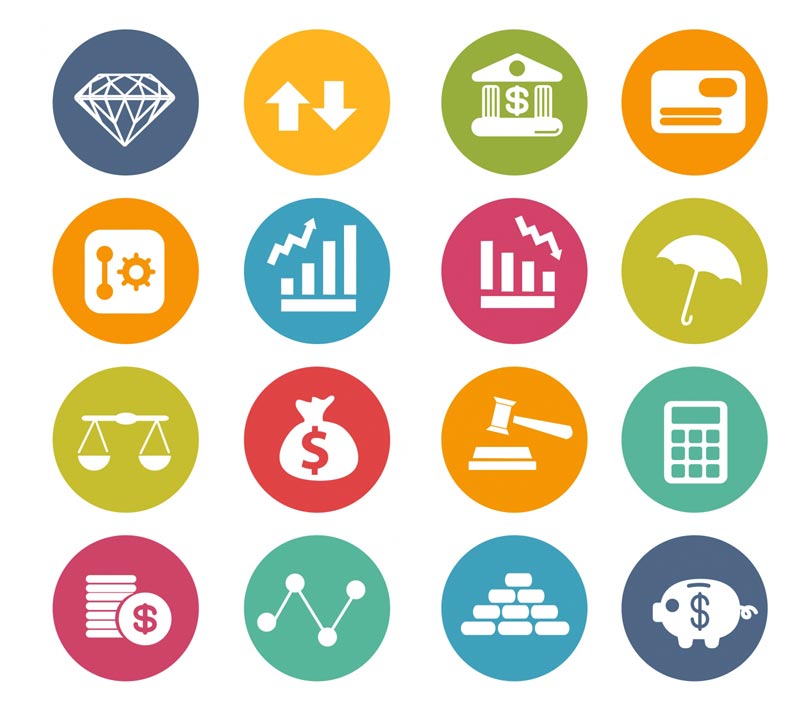 18
Приоритеты
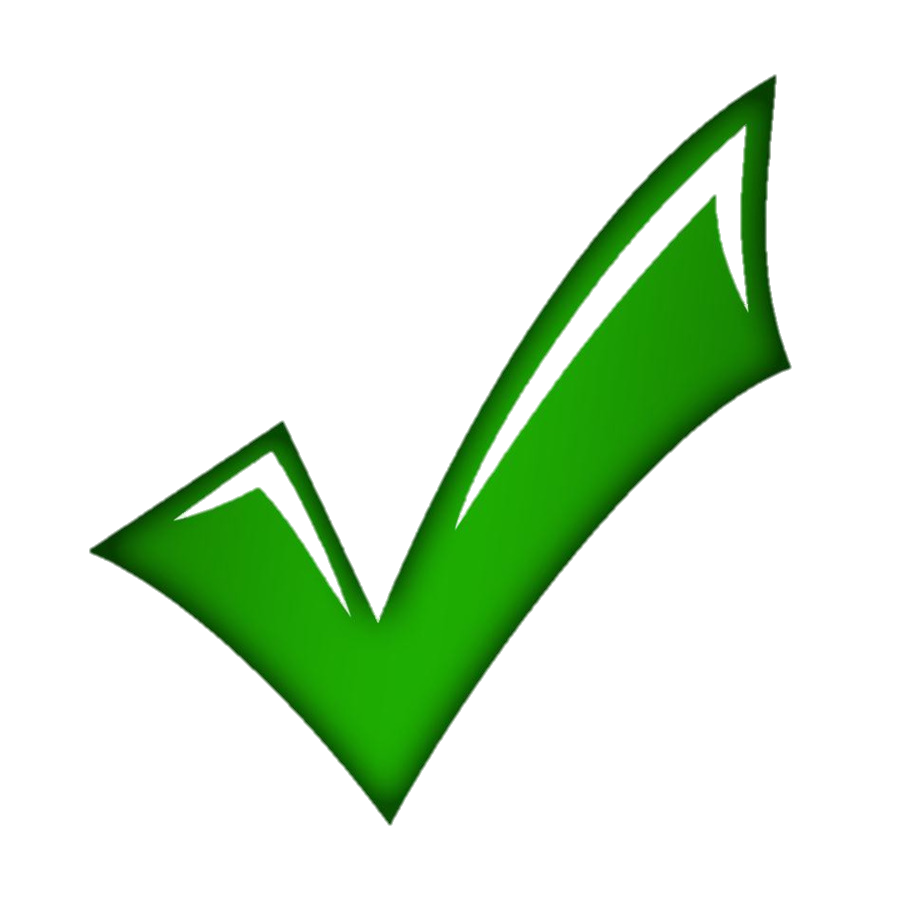 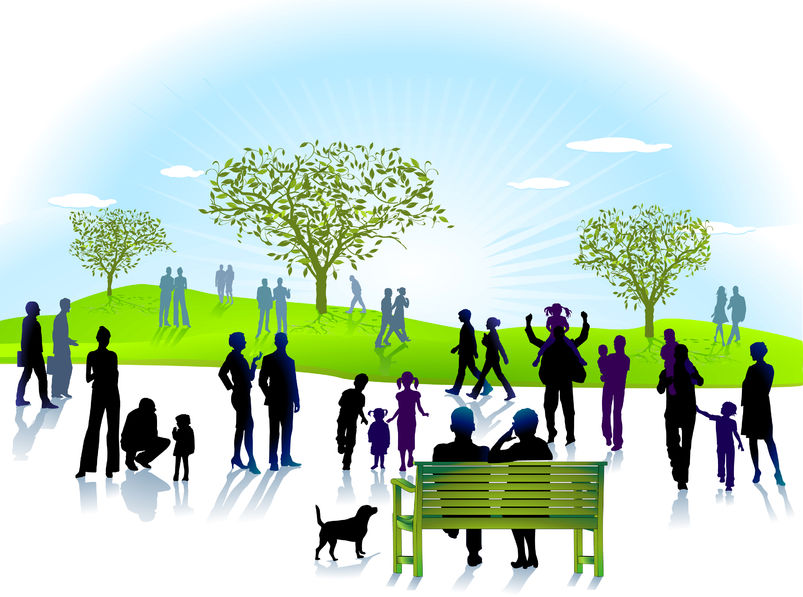 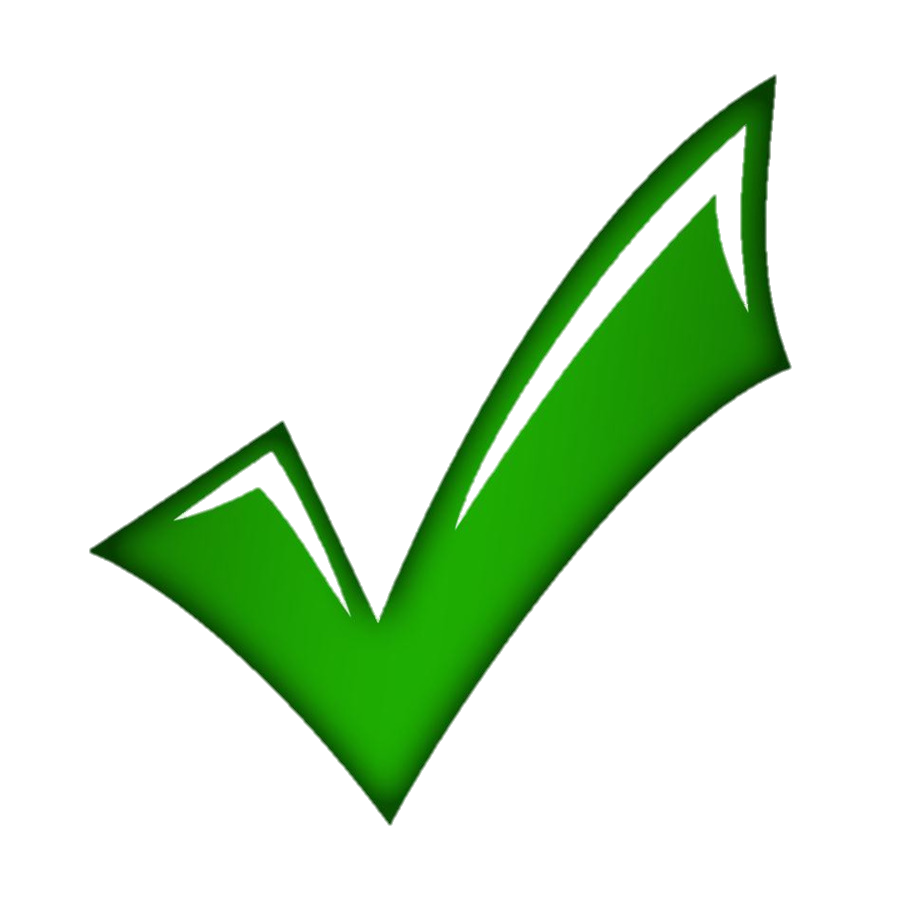 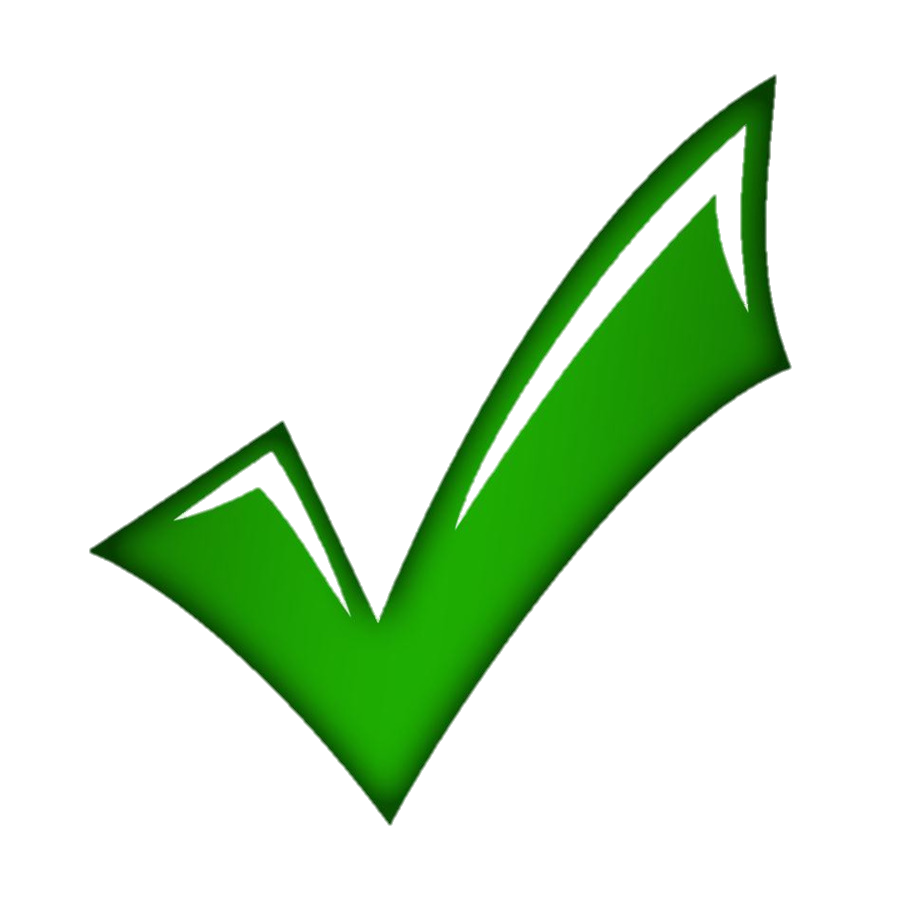 19
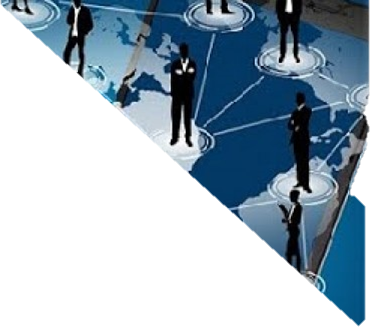 Контакты Администрации УКМО
По всем возникающим у Вас вопросам и предложениям Вы можете обращаться в Администрацию Усть-Кутского муниципального образования
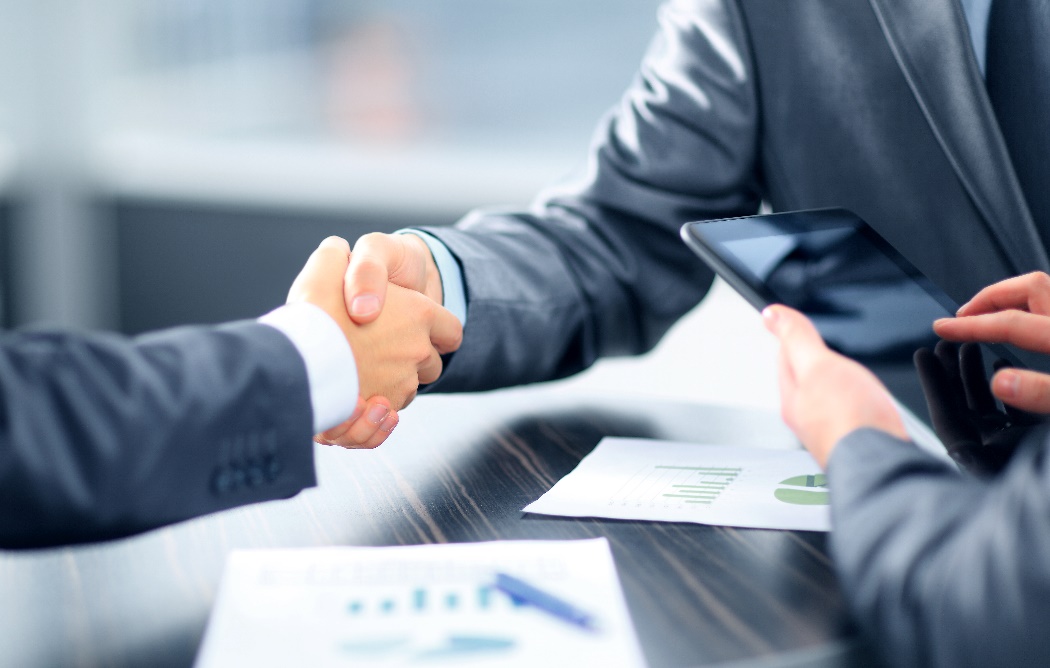 Адрес: 666793, Иркутская обл., г. Усть-Кут, ул. Халтурина, 52
     
     Мэр Усть-Кутского муниципального образования – Климина Тамара Александровна
	тел. 8 (395-65) 5-74-97, 
	e-mail: priemnaya@admin-ukmo.ru

     Первый заместитель мэра – Барс Михаил Александрович
	тел. 8 (395-65) 5-74-13, 
	e-mail: 1zam@admin-ukmo.ru

     Заместитель мэра по экономическим вопросам – Даникёрова Фаина Иннокентьевна
	тел. 8 (395-65) 5-79-12, 
	e-mail: econom@admin-ukmo.ru
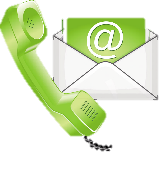 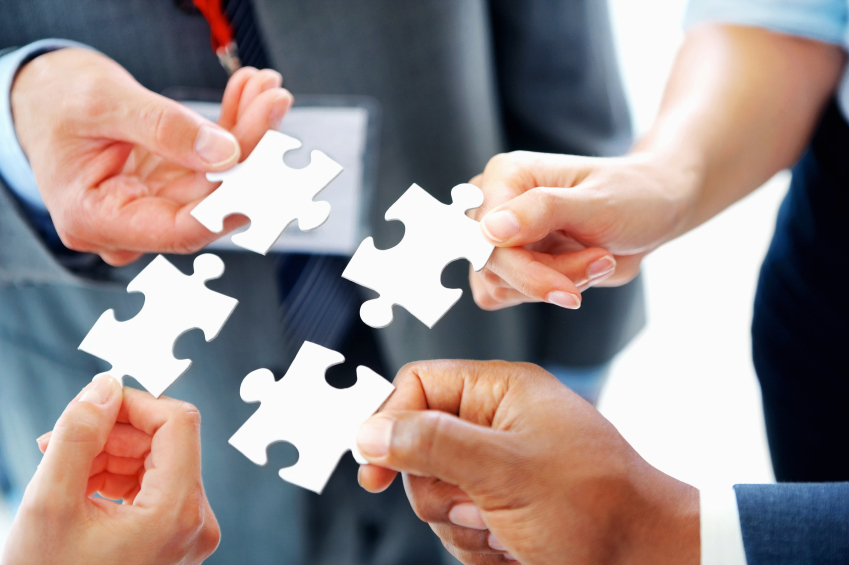 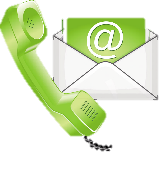 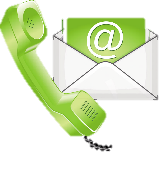 Контактные данные профильных управлений (комитетов, отделов, секторов) Администрации можно узнать на официальном сайте www.admin-ukmo.ru
20